ГПОАУ ЯО Ярославский педагогический колледж
Проект «Формирование и оценка профессиональных компетенций студентов  средствами конкурсов  профессионального мастерства»
Короткова Наталья Владимировна
Лунева Елена Сергеевна
2016
Нет профессий с большим будущим, но есть профессионалы с большим будущим.Илья Ильф и Евгений Петров
     

     Высокий профессионализм - обращенное в профессию творчество.
 Лидия Гинзбург
Документы
Федеральный закон «Об образовании в Российской Федерации» (2012 г.)
«Стратегия развития системы подготовки рабочих кадров и формирования прикладных квалификаций» на период до 2020 года
Письмо заместителя министра образования и науки РФ Повалко А.Б.руководителям органов исполнительной власти субъектов РФ., осуществляющих управление в сфере образования, от 10.08.2012 № АП-251/02 и др.
Идея настоящего проекта
создать условия для формирования и оценки профессиональных компетенций студентов по стандартам WorldSkills Russia  средствами конкурсов и чемпионатов рабочих профессий «Молодые профессионалы» в рамках движения WorldSkills, используя ресурсы дополнительного и профессионального образования
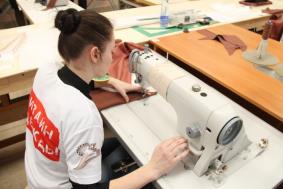 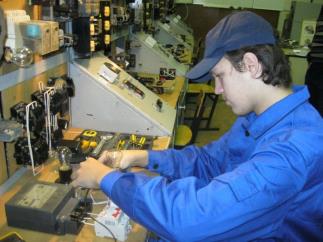 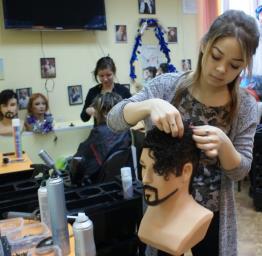 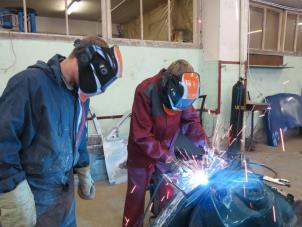 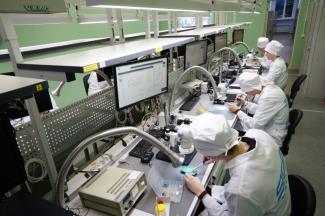 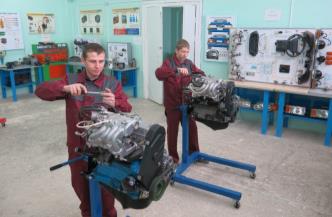 Социальная (практическая) значимость проекта:
решение проблемы  снижения престижа рабочих профессий в Ярославском регионе
мотивация молодежи на получение рабочих специальностей 
количественный рост числа участников конкурсов профессионального мастерства
качественный рост профессиональных компетенций и повышение конкурентоспособности молодых специалистов на рынке труда в регионе и за его пределами
расширение взаимодействия и повышение профессионализма специалистов, привлекаемых к  подготовке участников конкурсов профессионального мастерства по рабочим профессиям 
создание  комплекса методических и диагностических материалов по теме проекта
развитие процессов интеграции организаций профессионального и дополнительного образования детей 
развитие региональной системы образования в целом
Этапы реализации проекта
Необходимые ресурсы
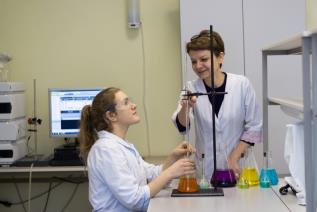 кадровые
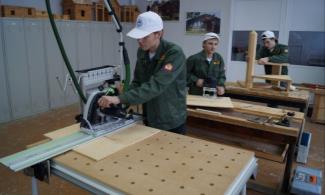 материально-технические
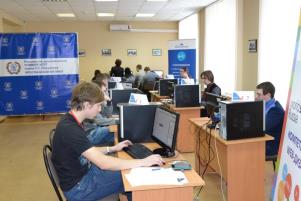 информационные
Методические продукты
Методические рекомендации
Дополнительные общеобразовательные общеразвивающие программы 
Конспекты  тренингов, практических занятий
Пакет диагностических материалов
Организационно-методический инструментарии по деятельности СЦК
Программы повышения квалификации и др.
Тематика семинаров для специалистов
Оценка профессиональных компетенций у студентов и механизм отбора обучающихся для подготовки к чемпионатам WorldSkills Russia
Подготовка студентов к чемпионатам (алгоритм подготовки, программа)
Использование SMART-технологий в образовательной деятельности
Образовательная робототехника
Использование инновационных педагогических технологий в образовательном процессе
Специализированный центр компетенции. Организация конкурсной площадки
Оценка деятельности конкурсантов на чемпионате. Система оценивания CIS
Регламент проведения чемпионатов WorldSkills Russia. Организационно-методическая работа экспертов
Нужно любить то, что делаешь, и тогда труд – даже самый грубый – возвышается до творчества. 
Максим Горький

Спасибо за внимание!